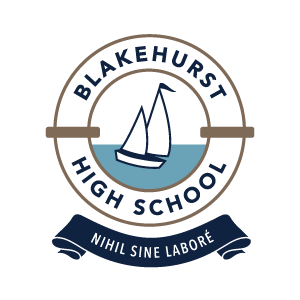 Blakehurst High SchoolIntegrity, Rigour, Empathy
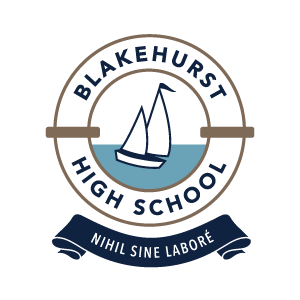 Subject Selection Information Night 2021 Integrity, Rigour, Empathy
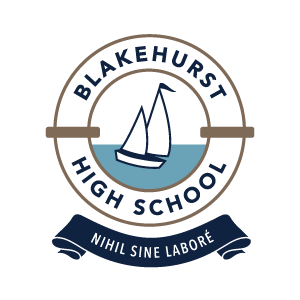 Welcome to Subject Selection 
Information Evening
Integrity, Rigour, Empathy
Year 8 (2021)
Year 9 (2022) and Year 10 (2023)
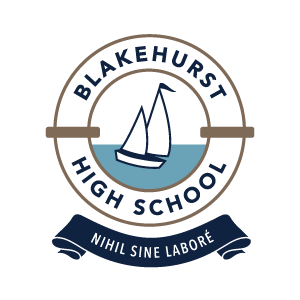 Stage 4
Stage 5
Stage 6
Curriculum – 3 Stages
Each course in each stage must follow the mandatory syllabus documents as determined by NESA.
Integrity, Rigour, Empathy
Years 7 & 8
Years 11 & 12
Years 9 & 10
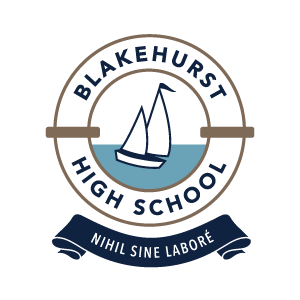 Record of School Achievement (RoSA)
Integrity, Rigour, Empathy
You are required to:
Work diligently for two years
Apply yourself seriously and work consistently in all of your subjects
Complete all assessment tasks for each course studied
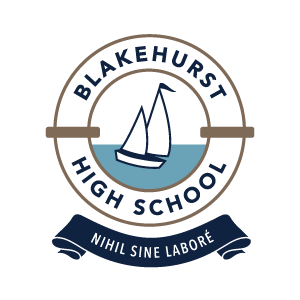 Be Aware!
Failure to apply yourself may result in official warning letters being sent home and an eventual ‘N’ determination.
This may result in you not being allowed to either proceed to Year 10 or Year 11.
Integrity, Rigour, Empathy
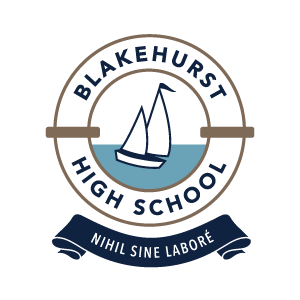 Compulsory Subjects
English
Mathematics
Science
History/Geography
Personal Development, Health & Physical Education
Integrity, Rigour, Empathy
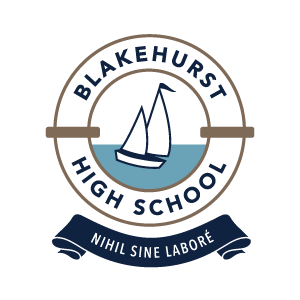 Elective Subjects
Students study three elective subjects in Years 9 and 10.
You choose three subjects that you will study for two years.
Please note: you may receive any subject listed in your 6 selections
Integrity, Rigour, Empathy
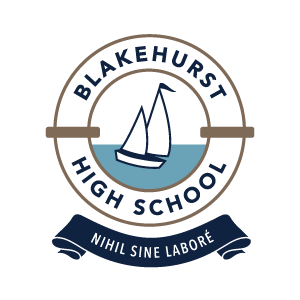 Subjects on offer:
Child Studies
Chinese
Commerce
Dance
Design Innovation STEM
Drama
Food Technology
French
Graphics Technology
Histories & Mysteries
Industrial Technology - Timber
Integrity, Rigour, Empathy
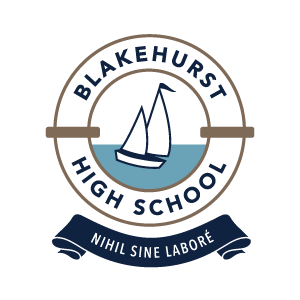 Subjects on offer:
PASS - Physical Activity & Sport Studies 1
PASS - Physical Activity & Sport Studies 2 (Futsal)
Textiles Technology (Fibre, Fabric and Fashion)
Visual Arts
Visual Design
Italian 
Japanese
Latin
Modern Greek
Music
Photographic and Digital Media
Integrity, Rigour, Empathy
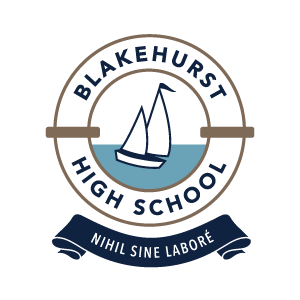 Key Points!
It is not essential to have studied a course during Year 7 or Year 8, you can still choose it for Years 9 and 10.
You should talk to the appropriate Head Teacher and teachers for advice.
Integrity, Rigour, Empathy
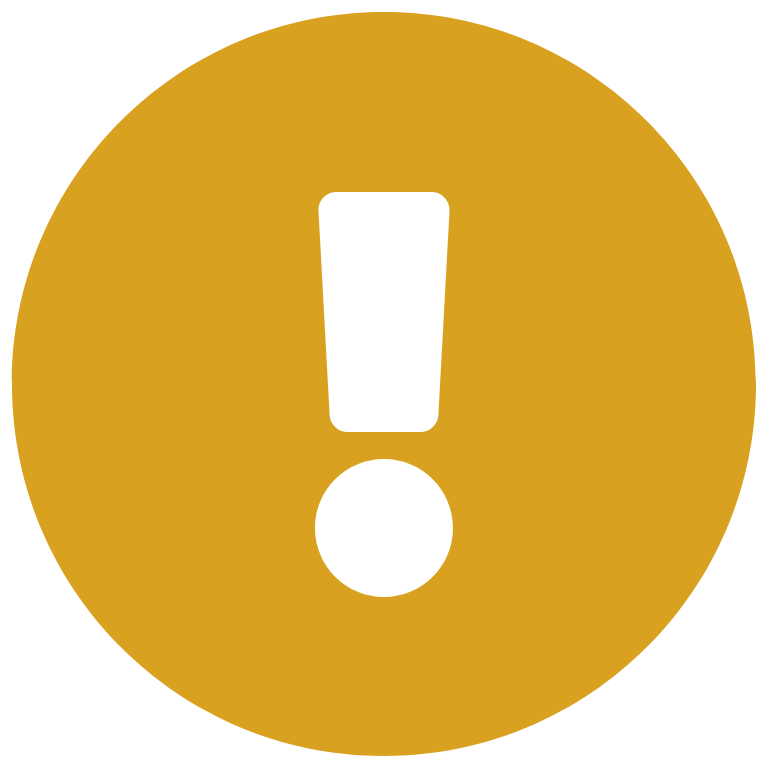 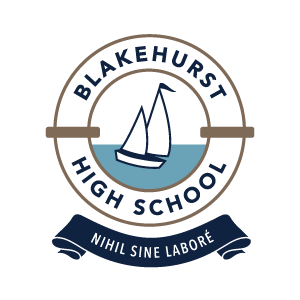 When choosing consider...
What do I need to or want to know?
What am I good at?
What do I enjoy?
Integrity, Rigour, Empathy
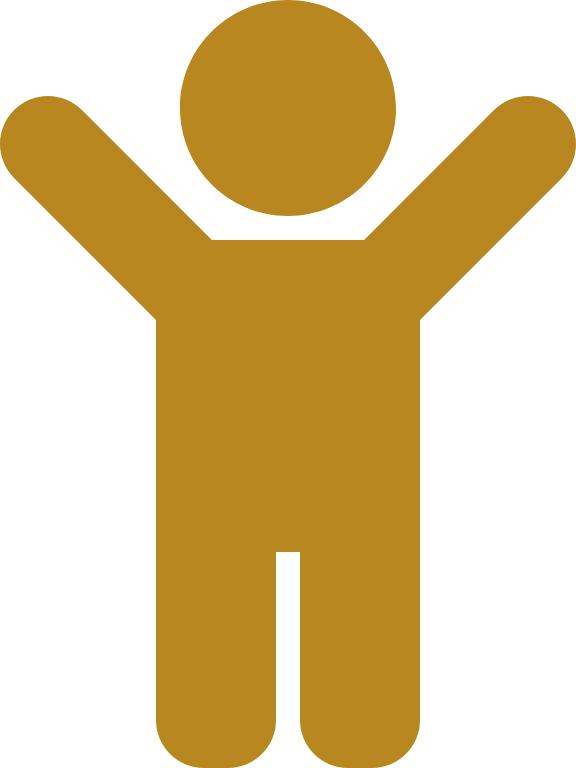 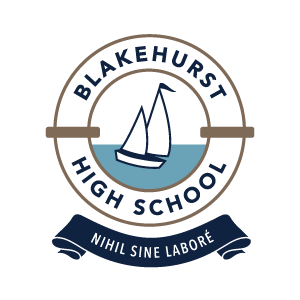 Be guided by...
Integrity, Rigour, Empathy
FUTURE OPPORTUNITIES
PASSION
INTERESTS
ABILITIES
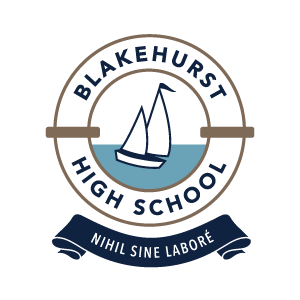 What’s Next?
Subject selections will be made online it will open on July 23rd 2021 and close on July 30th 2021.  
You will be required to rank your top SIX preferences. Remember that you may receive any of these in your subjects for 2022. 
TALK TO YOUR TEACHERS!
We cannot guarantee all courses will run.
Integrity, Rigour, Empathy
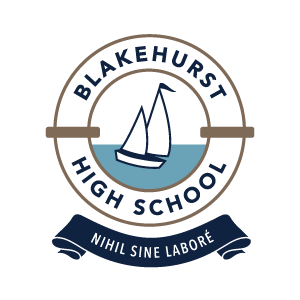 Key Facts
Elective subjects are 2-year courses.
Students will not be able to change elective courses at the end of Year 9 - these courses are graded and will appear on the Record of School Achievement (RoSA).
Please see Page 2 of the Information Booklet under “Important Note” regarding subject preferences.
Integrity, Rigour, Empathy
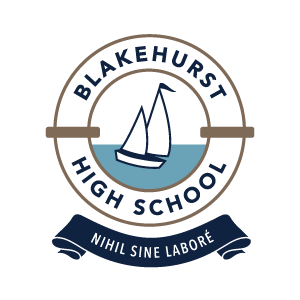 Parents...
Allow your child to make their own decision.
BE SUPPORTIVE
Relax and try to enjoy your child’s journey.
Integrity, Rigour, Empathy
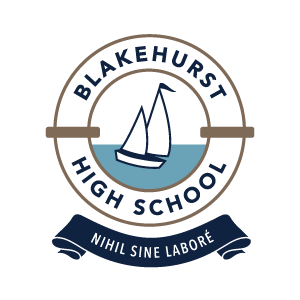 Question & Answer
Any questions about tonight's presentation please type the comment section below.
A google form will be emailed to parents and students tomorrow. Please complete this form for your questions. Answers will be publish in a FAQ style format or directly to you by Friday 23rd July 2021.
You will have the option to choose General Subject or Student Specific questions for any subject on offer.
Integrity, Rigour, Empathy
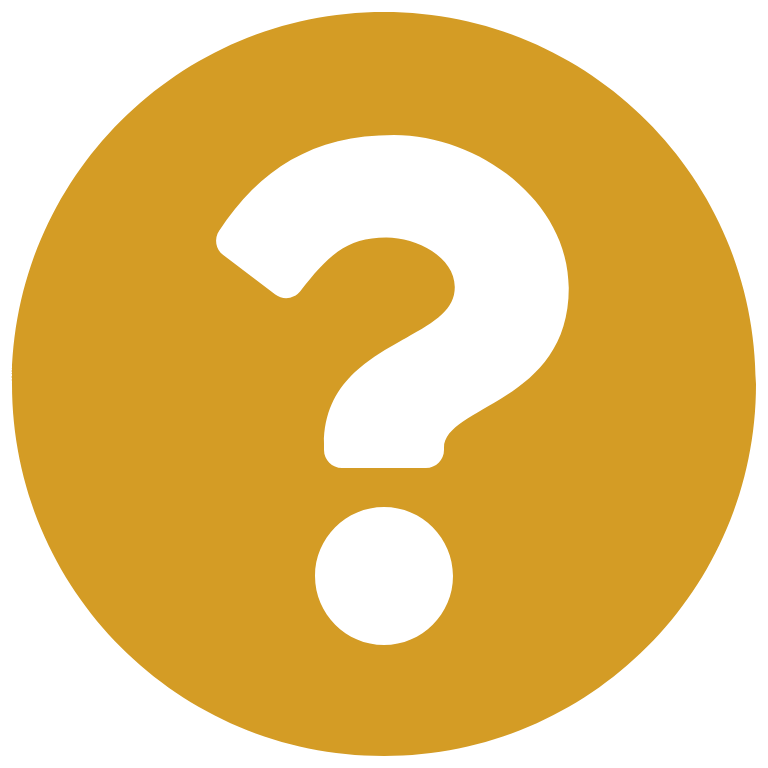 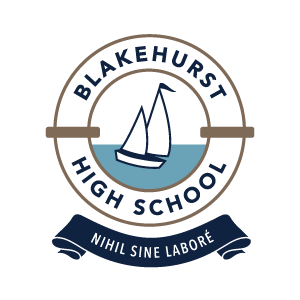 THANK YOU!
Integrity, Rigour, Empathy
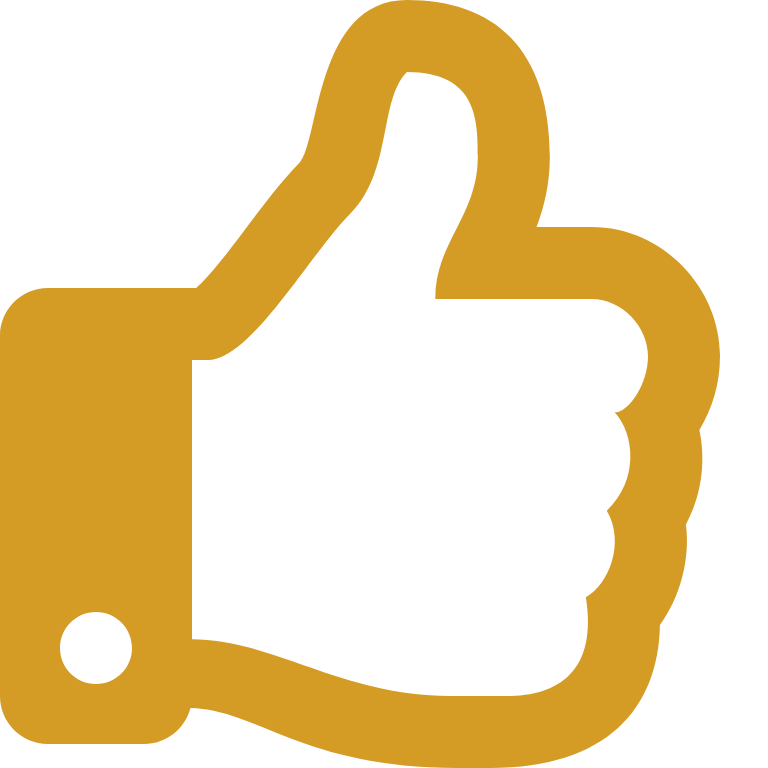